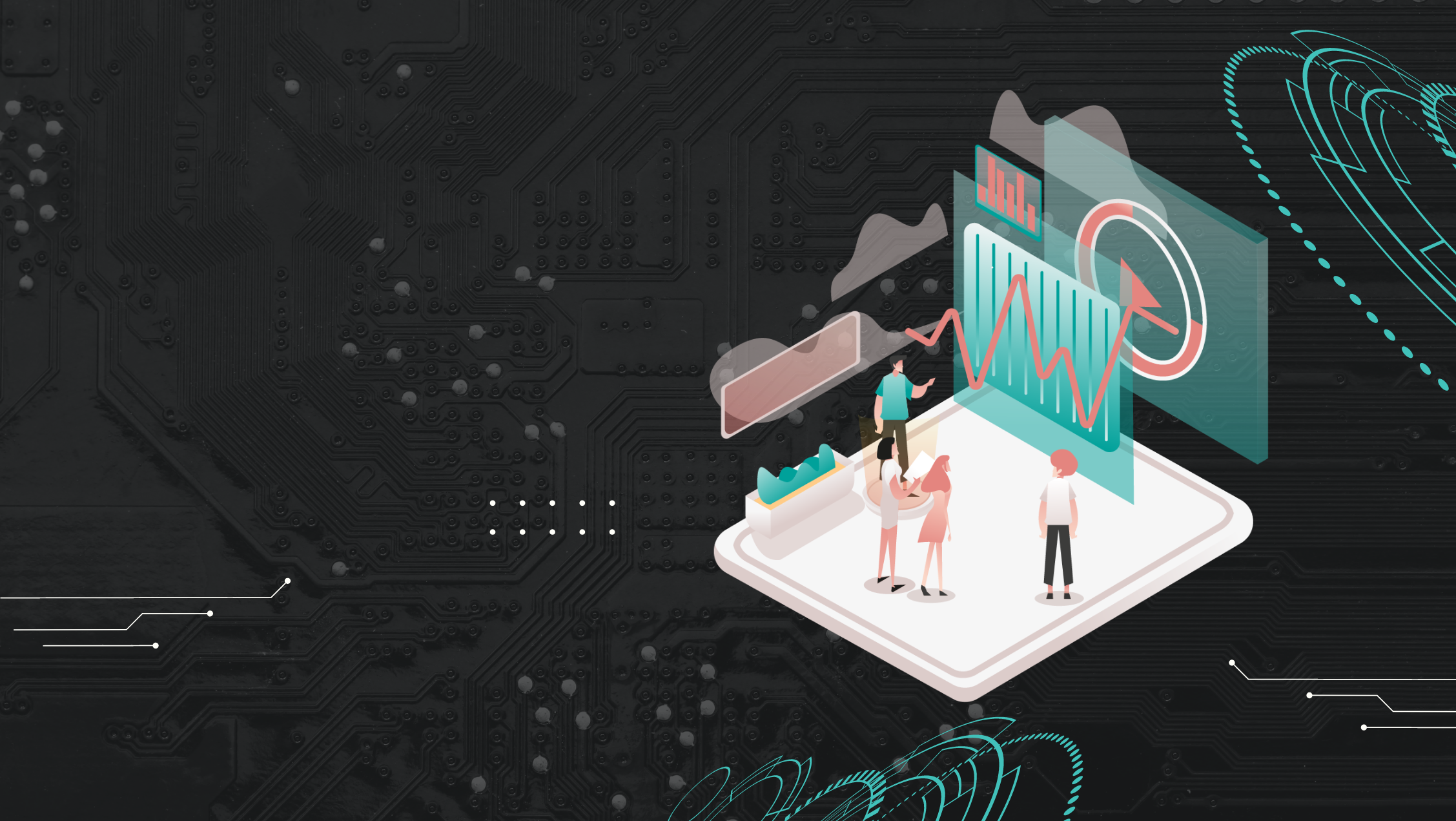 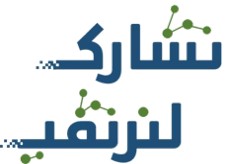 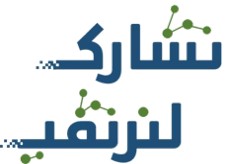 تقنية رقمية 2-1
الوحدة الاولى : علم البياناتالدرس الثاني :جمع البيانات والتحقق من صحتها
تصميم الاستاذة : 
عبير الغريب
الحضور والغياب
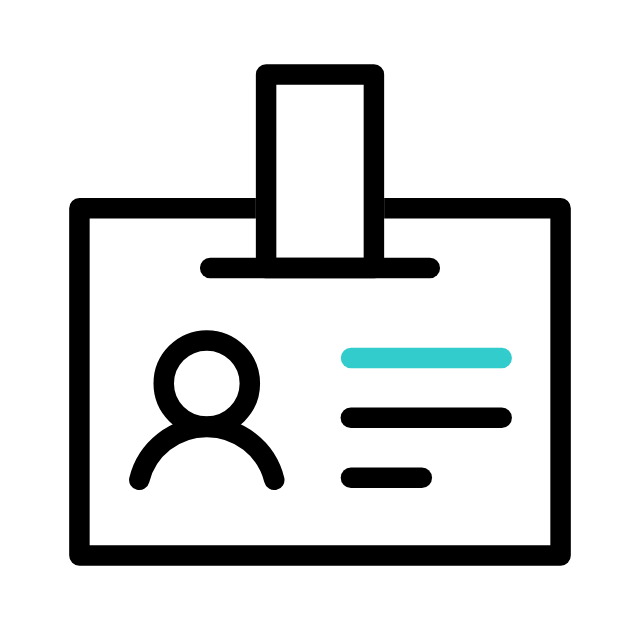 استراتيجية شريط الذكريات
ماذا تعلمنا في الحصة الماضية ؟
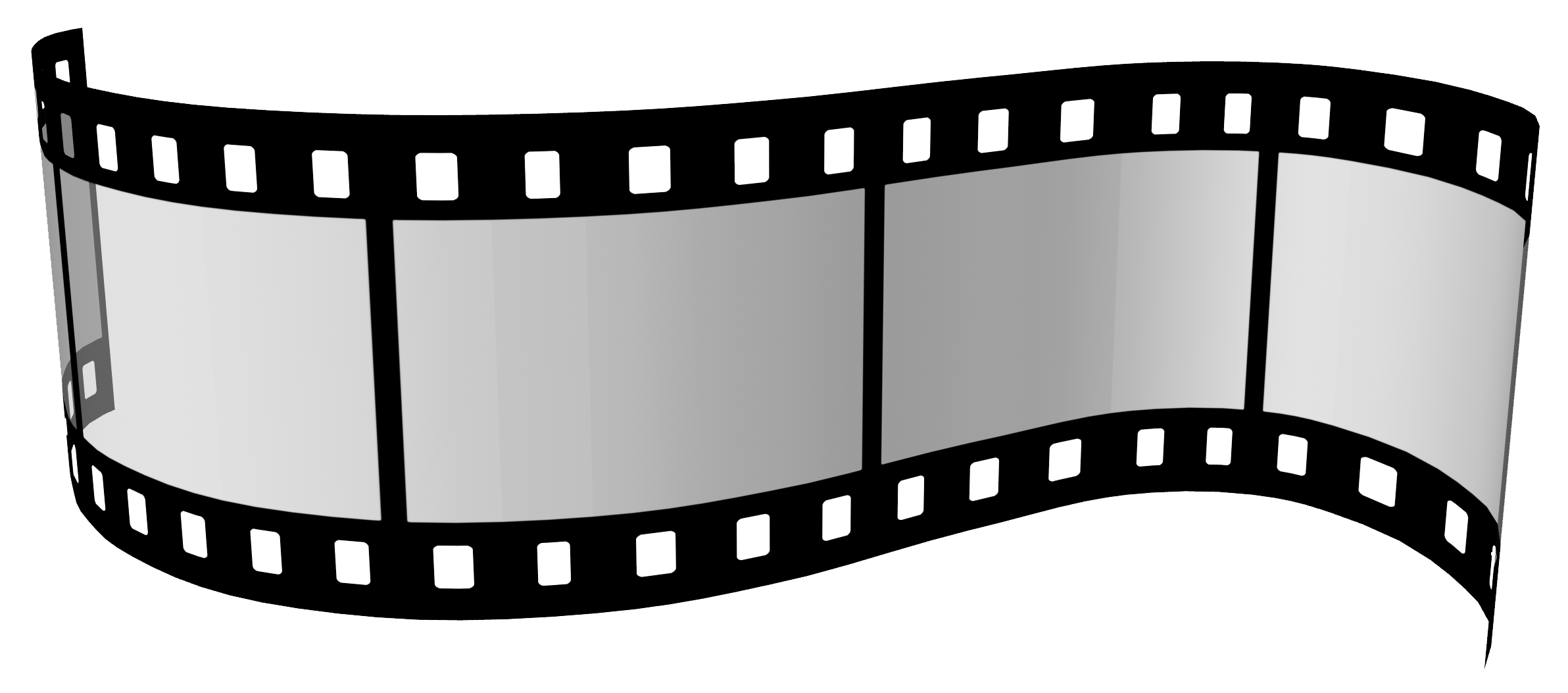 نواتج التعلم
معرفة مفهوم جمع البيانات .
تمييز مصادر البيانات الرئيسة والثانوية .
معرفة أنواع التحقق من صحة البيانات .
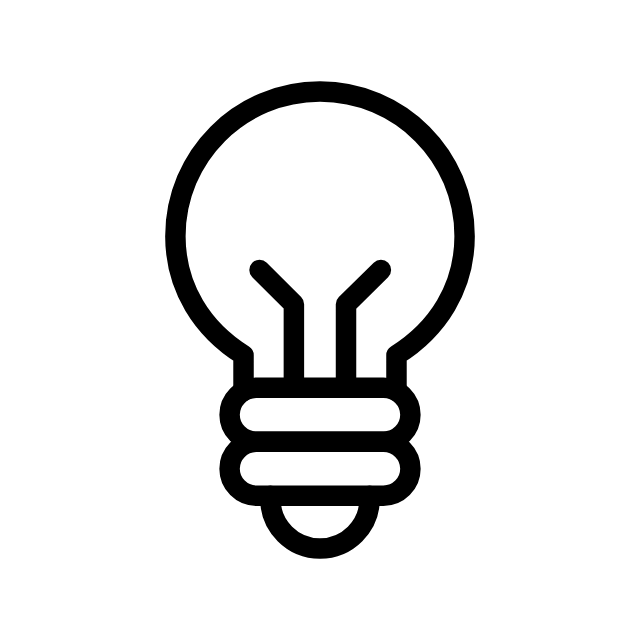 تطبيق التحقق من صحة البيانات في إكسل .
تقويم قبلي
طلب منكم بحثاَ علمياً حول موضوع معين , هل هناك تطبيقات وبرمجيات تساعد في الحصول على نتائج دقيقة للبحث العلمي ؟
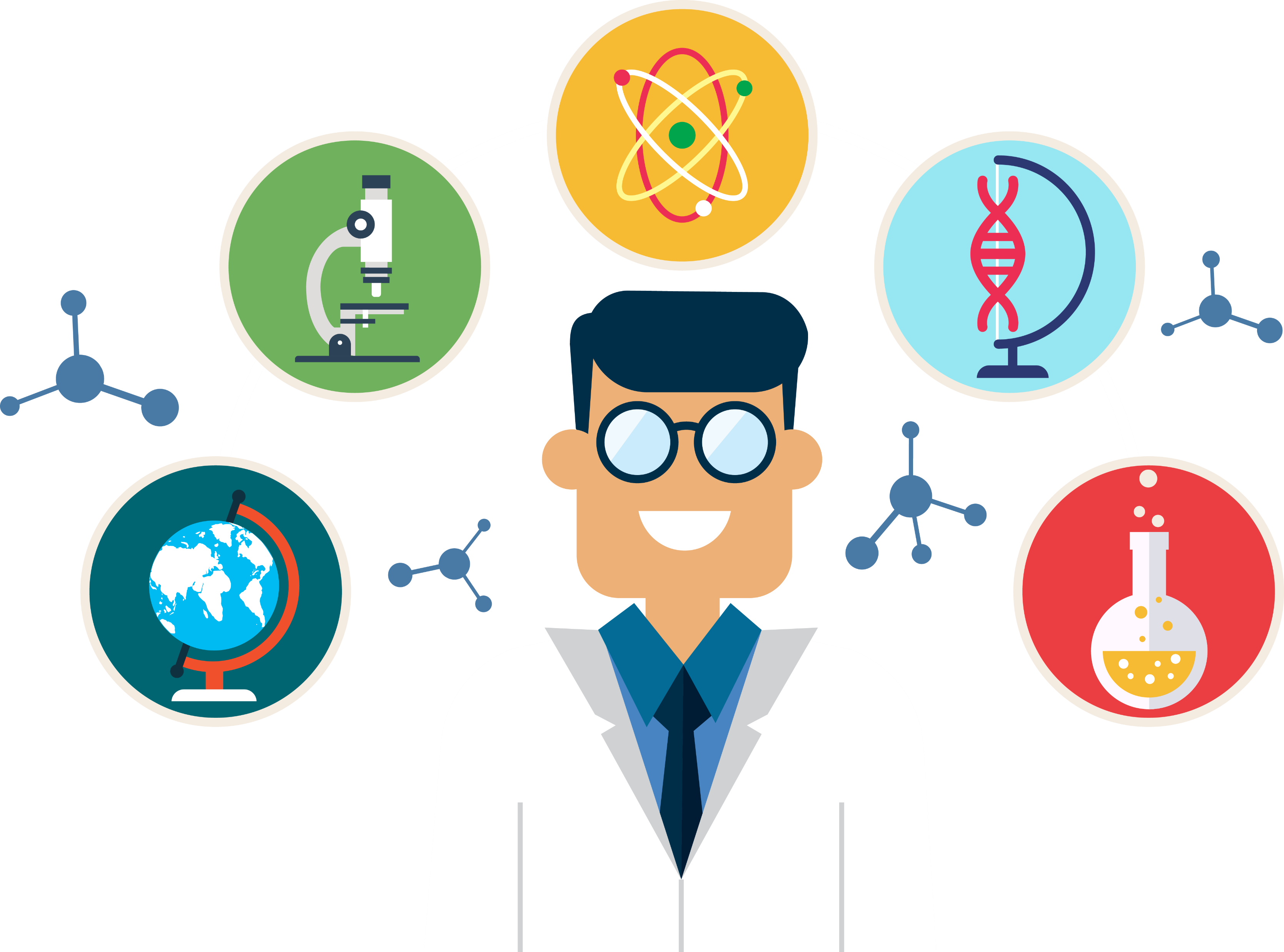 جمع البيانات
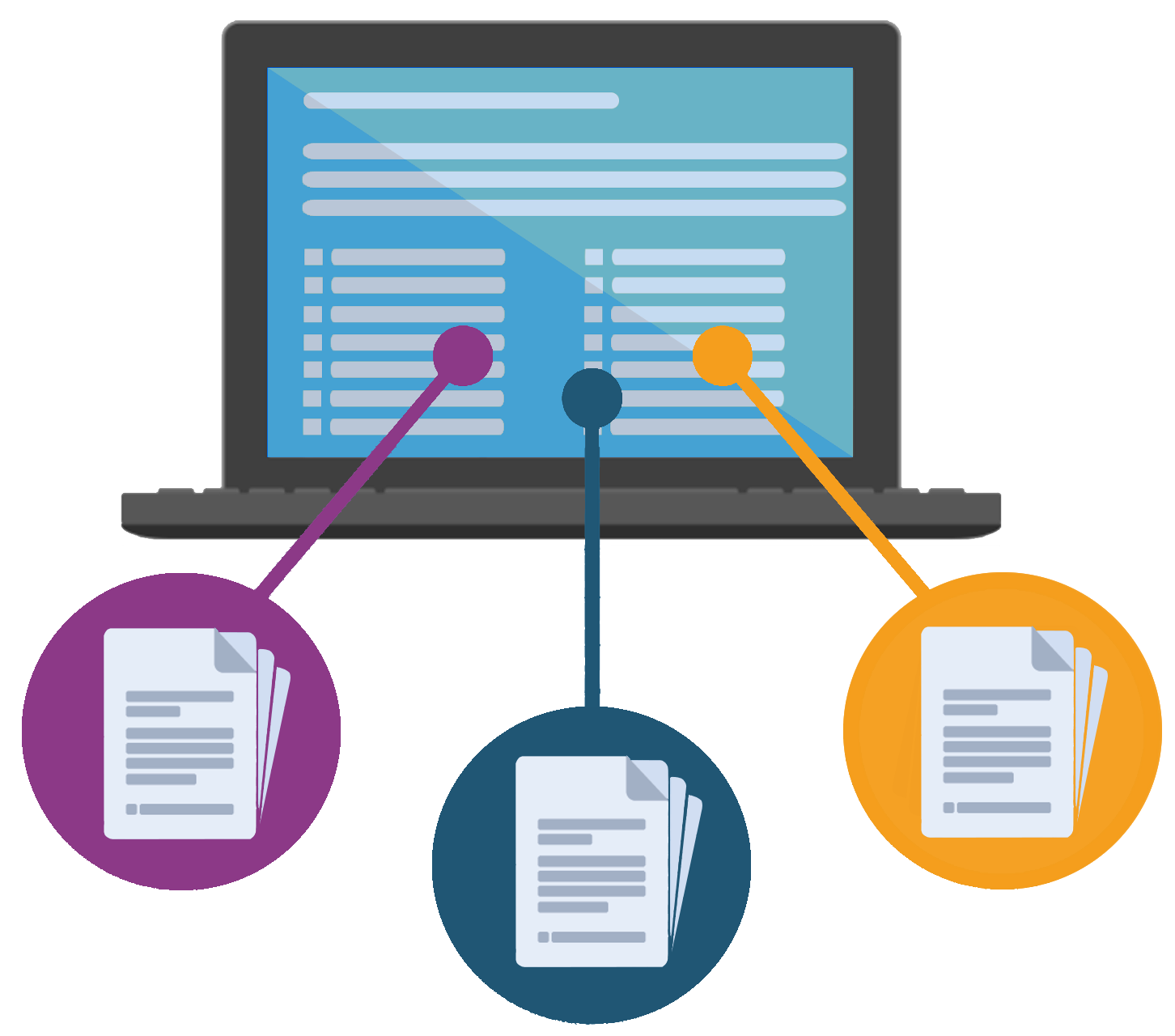 تُعد مرحلة جمع البيانات (Data Collection)من أهم مراحل الدراسة لظاهرة معينة، وهي عملية جمع الحقائق والأرقام والكلمات للمتغيرات المستهدفة وتحسينها، ويمكن جمع البيانات باستخدام أجهزة مختلفة مثل المستشعرات ومسجلات البيانات.
جمع البيانات
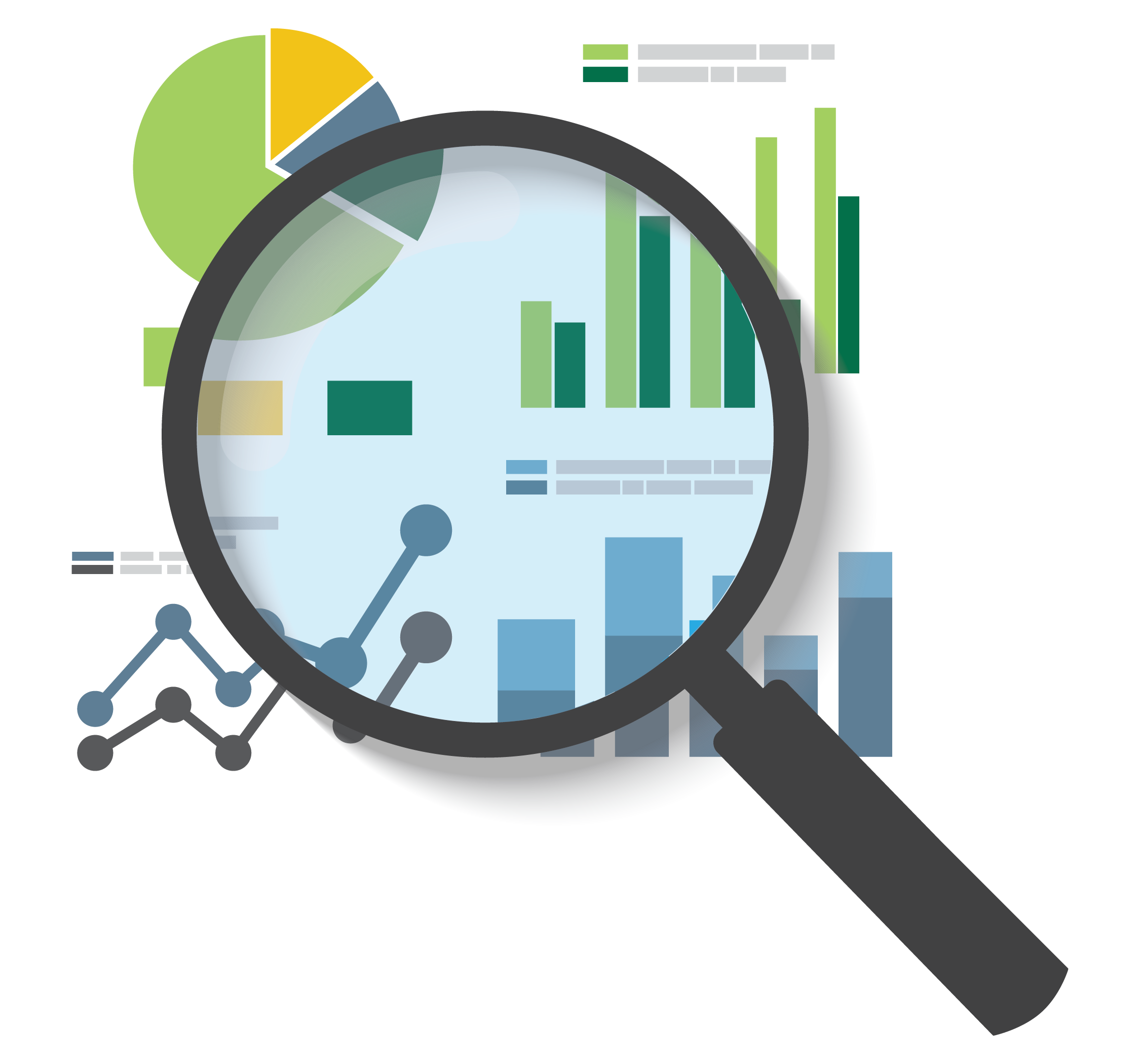 تختلف طرق جمع البيانات باختلاف الوصف، ولكن تظل عملية التحقق من مراحل جمع البيانات بطريقة دقيقة وصادقة مهمة دائمًا فمثلاً:
تُعدُّ معرفة حالة الطقس واحدة من أهم المجالات المتعلقة بالسفر. يمكن استخدام العديد من الأجهزة لجمع العوامل المتعلقة بالطقس، بما في ذلك مستشعرات درجة الحرارة ومستشعرات الرياح ومقاييس المطر ومقاييس الرطوبة.
البيانات التي يتم جمعها من هذه الأجهزة هي: قيم درجة الحرارة، وقيم سرعة الرياح، ومعدل هطول الأمطار.
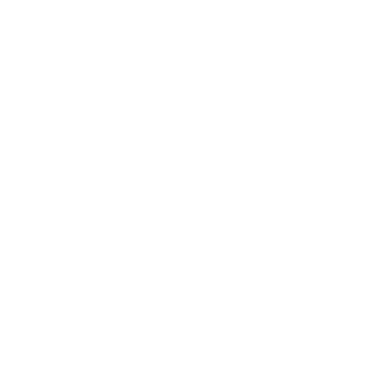 مصادر البيانات الرئيسة والثانوية
يوجد تصنيفان أساسيان لمصادر البيانات:
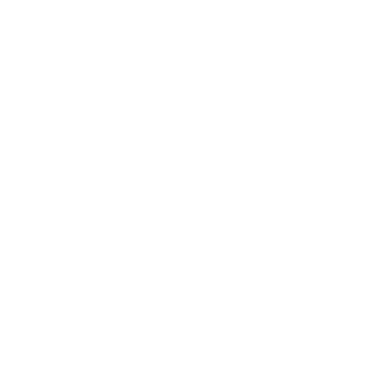 مصادر البيانات الثانوية 
secondary data sources
مصادر البيانات الرئيسة primary data sources
مصادر البيانات الرئيسة
يحتوي مصدر البيانات الرئيسية على بيانات لم تجمع من قبل
 وهي بيانات أساسية
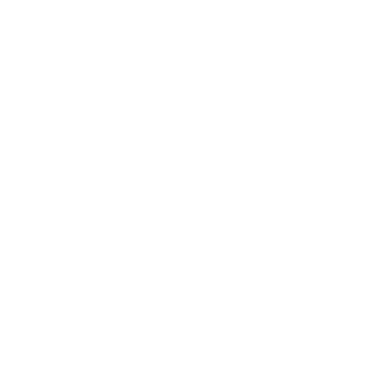 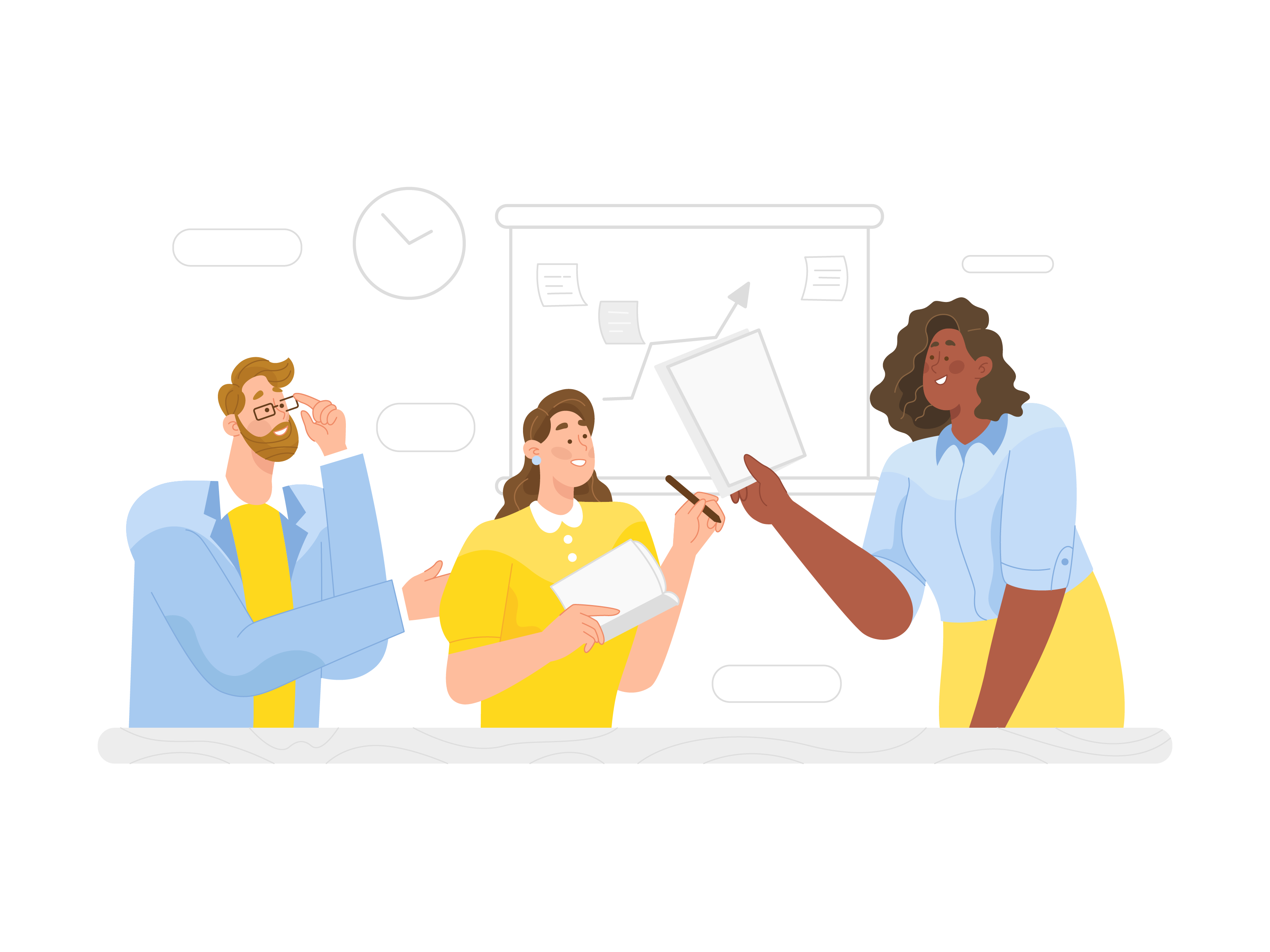 مصادر البيانات الثانوية
تأتي هذه البيانات عندما نستخدم مصدر البيانات الرئيسي لإنتاج بيانات أخرى
مثال : استخدام بيانات درجة الحرارة و سرعة الرياح من مستشعرين مختلفين 
للحصول على درجة حرارة الرياح الباردة.
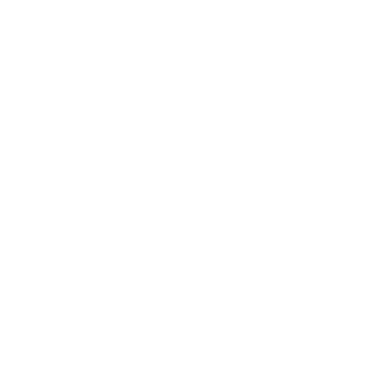 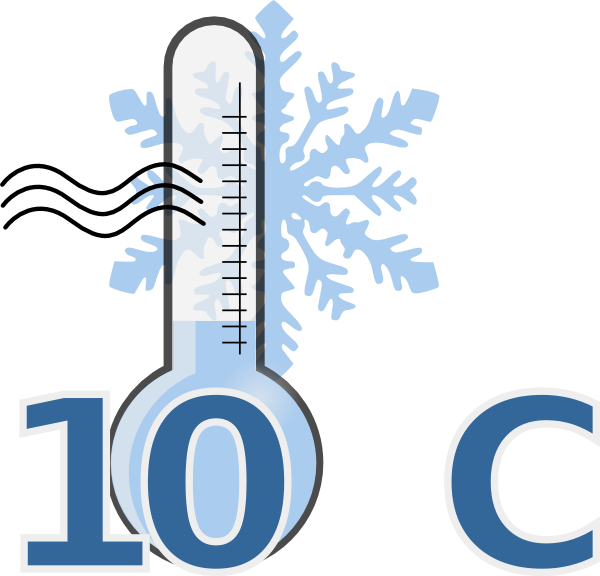 تقويم بنائي
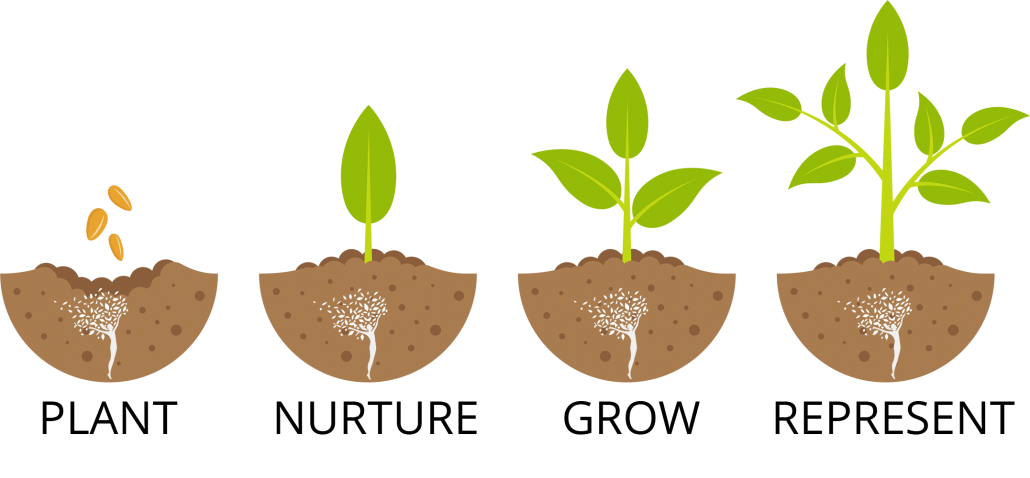 تعد مرحلة جمع البيانات من أهم مراحل الدراسة لظاهرة معينة (   )
تقويم بنائي
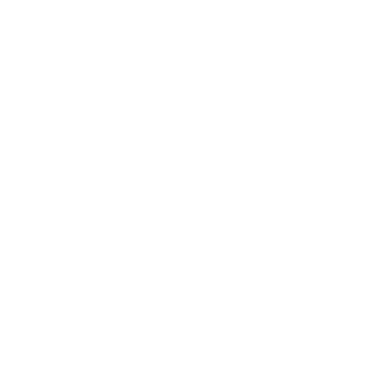 تأتي مصادر البيانات الثانوية عندما نستخدم مصدر البيانات الرئيس لإنتاج بيانات أخرى (  )
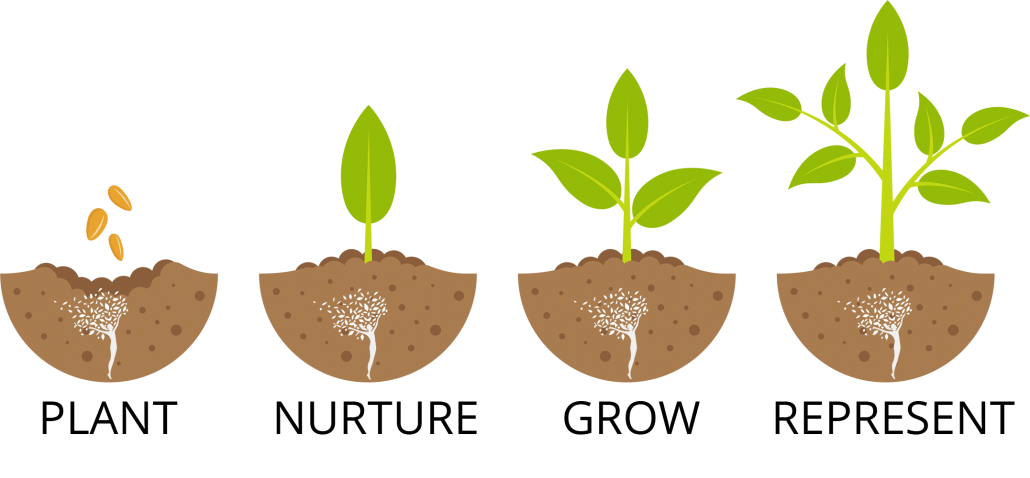 تقويم بنائي
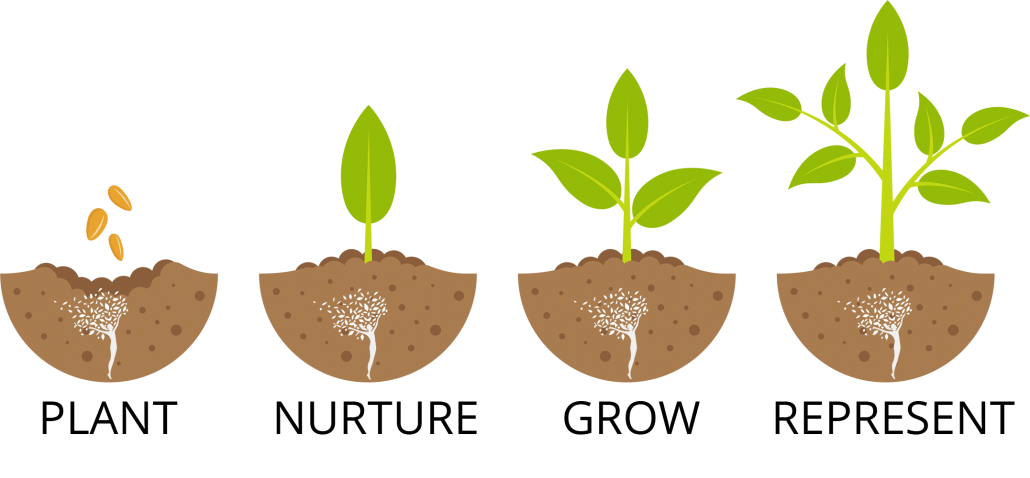 جميع طرق جمع البيانات متشابهة (   )
تقويم بنائي
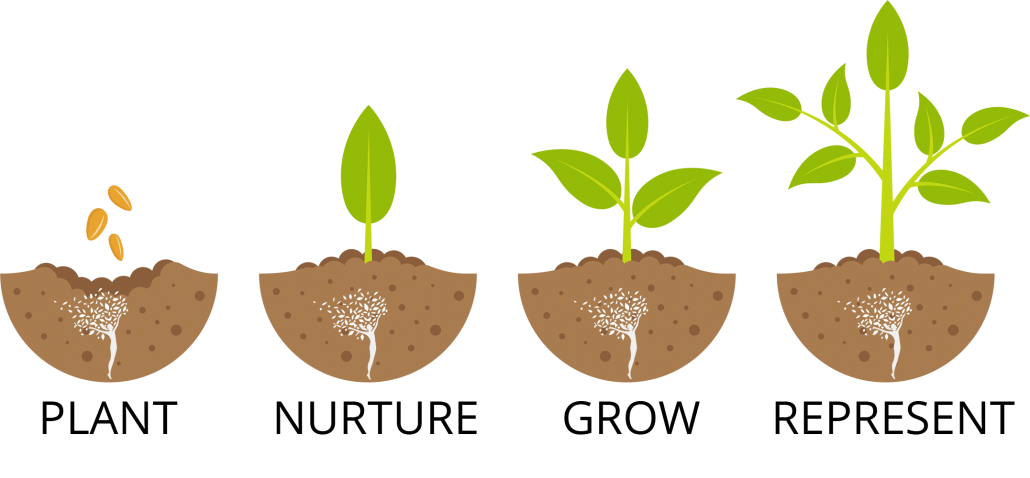 يوجد تصنيفان أساسيان لمصادر البيانات (   )
التحقق من صحة إدخال البيانات
يشير مفهوم التحقق من صحة إدخال البيانات إلى أي نشاط يتحقق من أن البيانات المدخلة تأتي من مجموعة من القيم المعتمدة، وتتوافق مع القواعد المقبولة للبيانات، وقد تتبع تلك البيانات بعض العمليات والإجراءات التصحيحية، وتهدف عملية التحقق من صحة البيانات إلى ضمان الدقة والجودة، وتنفذ من خلال إنشاء عدة فحوصات لضمان الاتساق المنطقي للبيانات المدخلة والمخزنة؛ فإذا كانت البيانات متوافقة مع القواعد ستقبل، وإلا فسترفض.
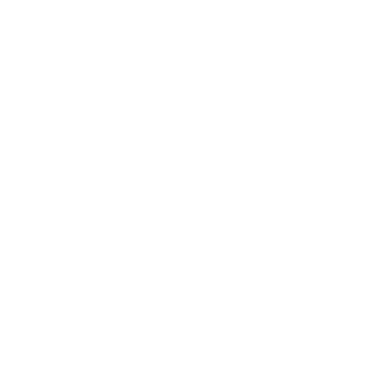 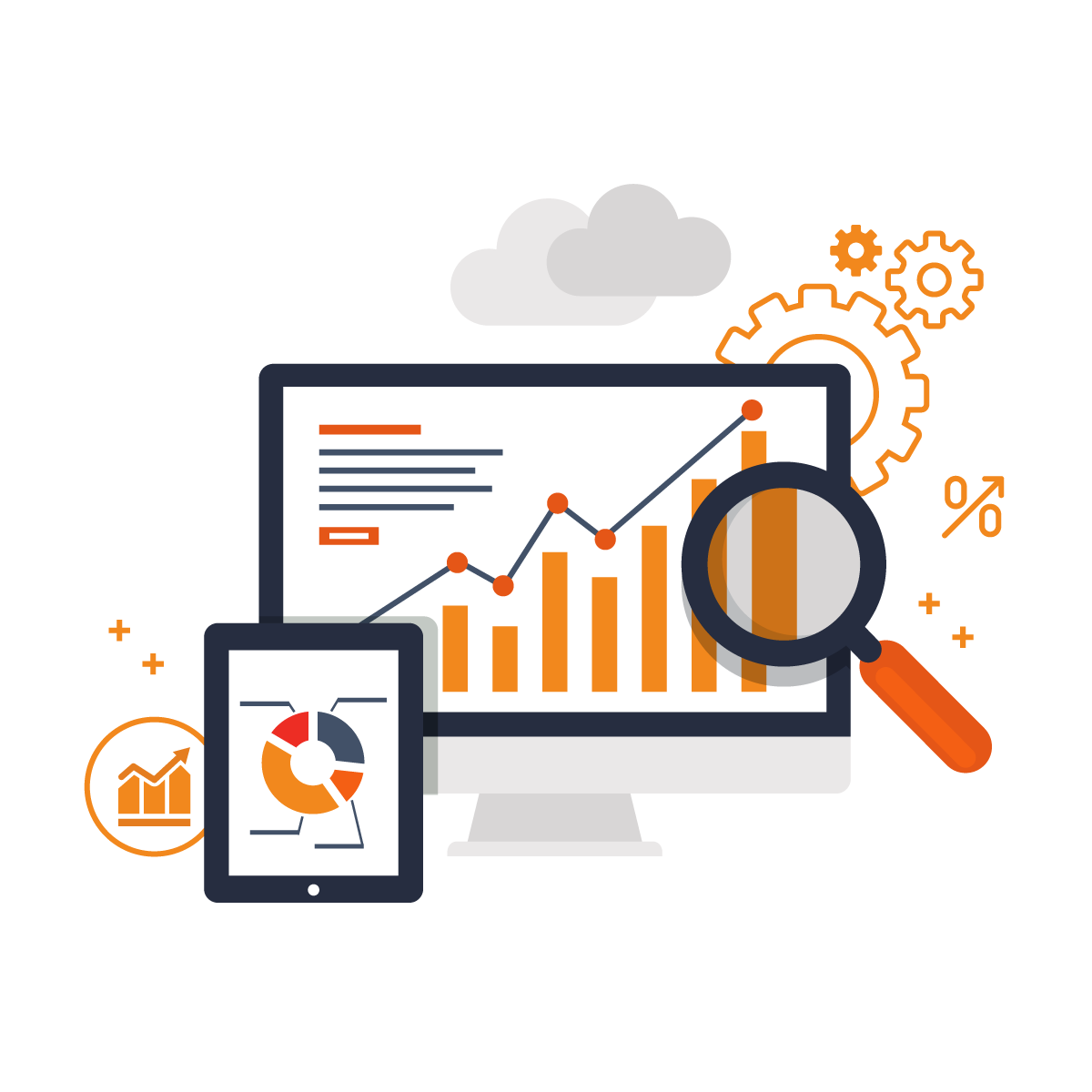 التحقق من صحة إدخال البيانات
على سبيل المثال يمكن أن يتراوح النطاق المقبول لقيم درجة حرارة الهواء المسجلة من مستشعر درجة الحرارة من سالب 88 درجة مئوية (أدنى درجة حرارة) إلى 58 درجة مئوية (أعلى درجة حرارة). ويجب ألا يسجل مستشعر درجة الحرارة قيم درجة حرارة الهواء مثل 1.000.000.000.000 درجة مئوية، حيث يشير ظهور مثل هذا النوع من البيانات في نتائج المستشعر المسجلة إلى حدوث خلل فيه ويجب رفض القيمة.
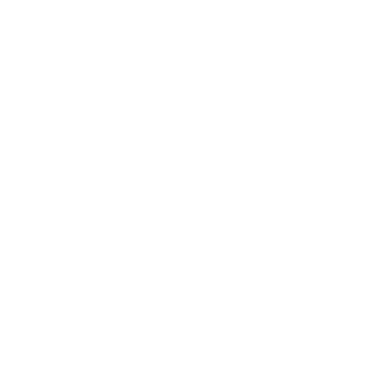 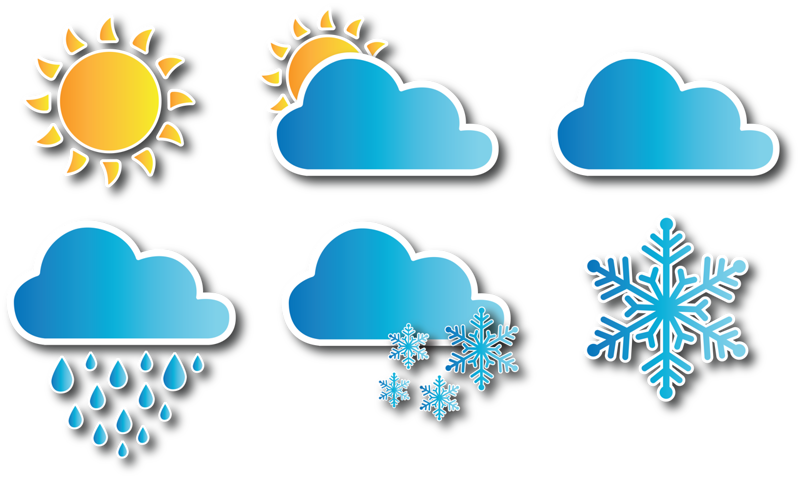 التحقق من لبحث
التحقق من النطاق
يساعد على تقليل الأخطاء باستخدام قائمة محدودة من قيم مدخلة مسبقا.
يستخدم للتأكد من أن الأرقام المدخلة تقع ضمن نطاق معين ويشمل حدين هما: الحد الأقصى والحد الأدنى.
انواع التحقق من صحة البيانات المدخلة
التحقق من الصيغة
التحقق من التواجد
يستخدم للتأكد من أن البيانات تأتي بصيغة محددة مسبقا ولن يسمح بأي صيغة أخرى يتم إدخالها في الخلية.
يجعل عملية الإدخال إلزامية في الخلية مما يضمن عدم تركها فارغة.
التحقق من الطول
التحقق من التنوع
يهدف إلى التأكد من أن الرموز والحروف تدخل بنطاق طول محدد.
يضمن إدخال المستخدمين لنوع القيمة الصحيح - حقل محدد.
أحد أنواع التحقق من صحة البيانات المدخلة ويجعل عملية الإدخال إلزامية في الخلية مما يضمن عدم تركها فارغة :
التحقق من البحث 
التحقق من التواجد
التحقق من الطول
تقويم ختامي
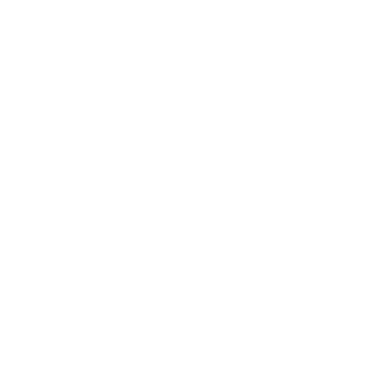 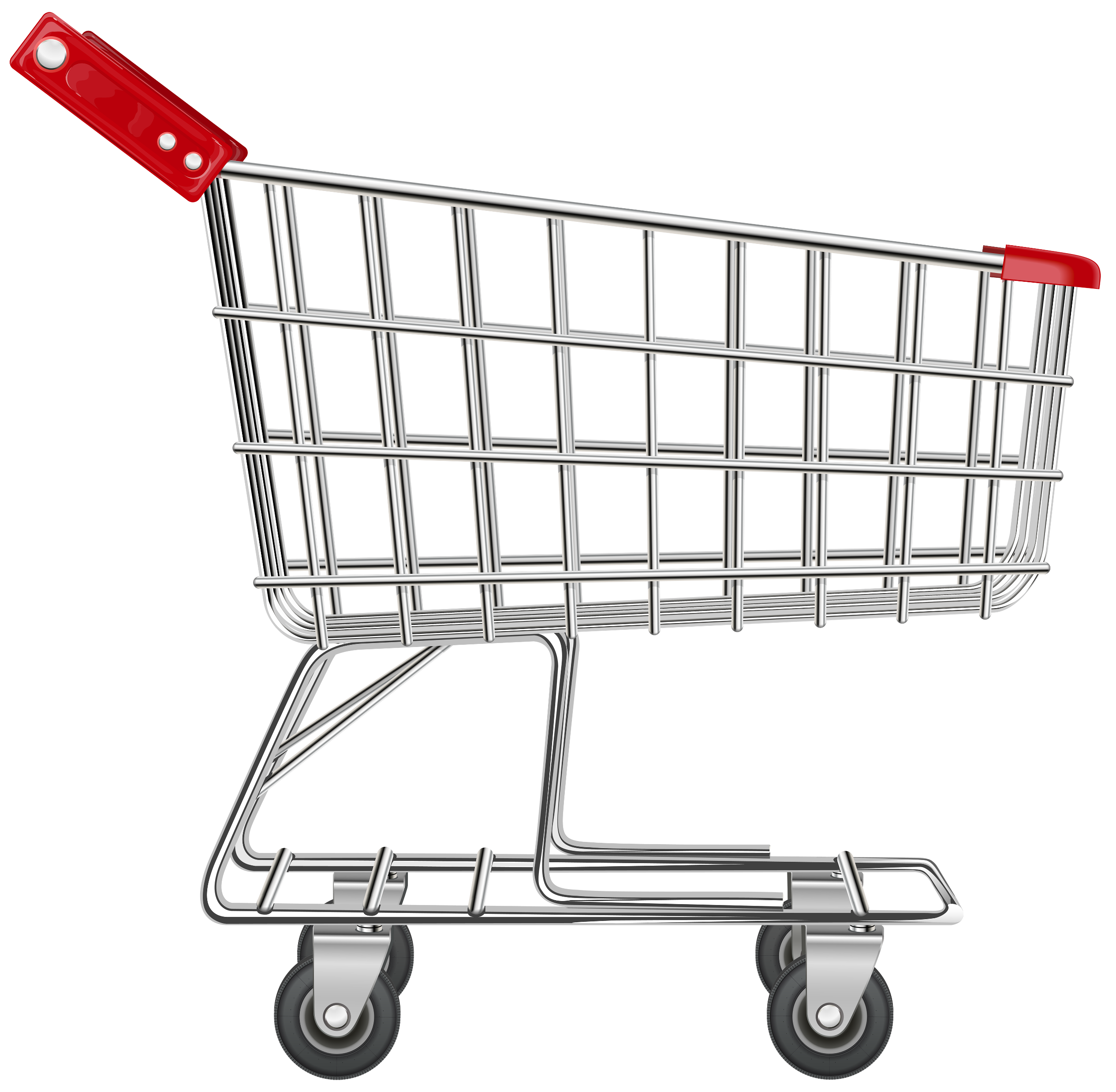 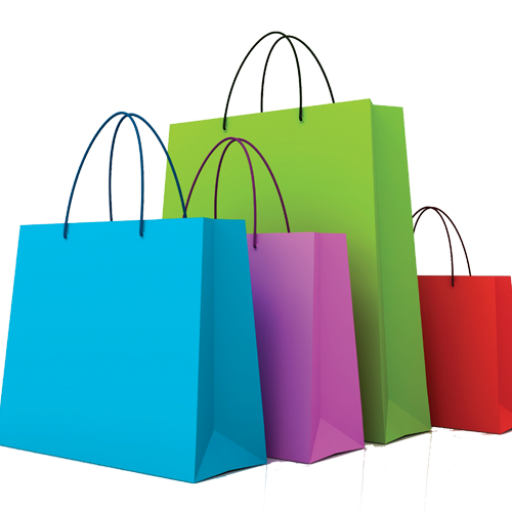 أحد أنواع التحقق من صحة البيانات المدخلة ويهدف إلى التأكد من أن الرموز والحروف تدخل بنطاق طول محدد :
التحقق من البحث 
التحقق من التواجد
التحقق من الطول
تقويم ختامي
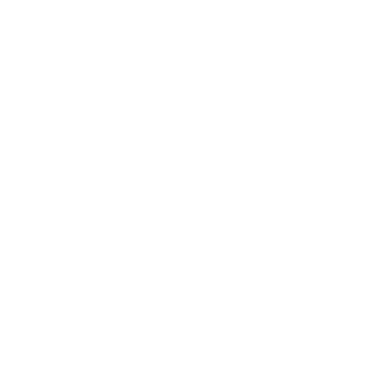 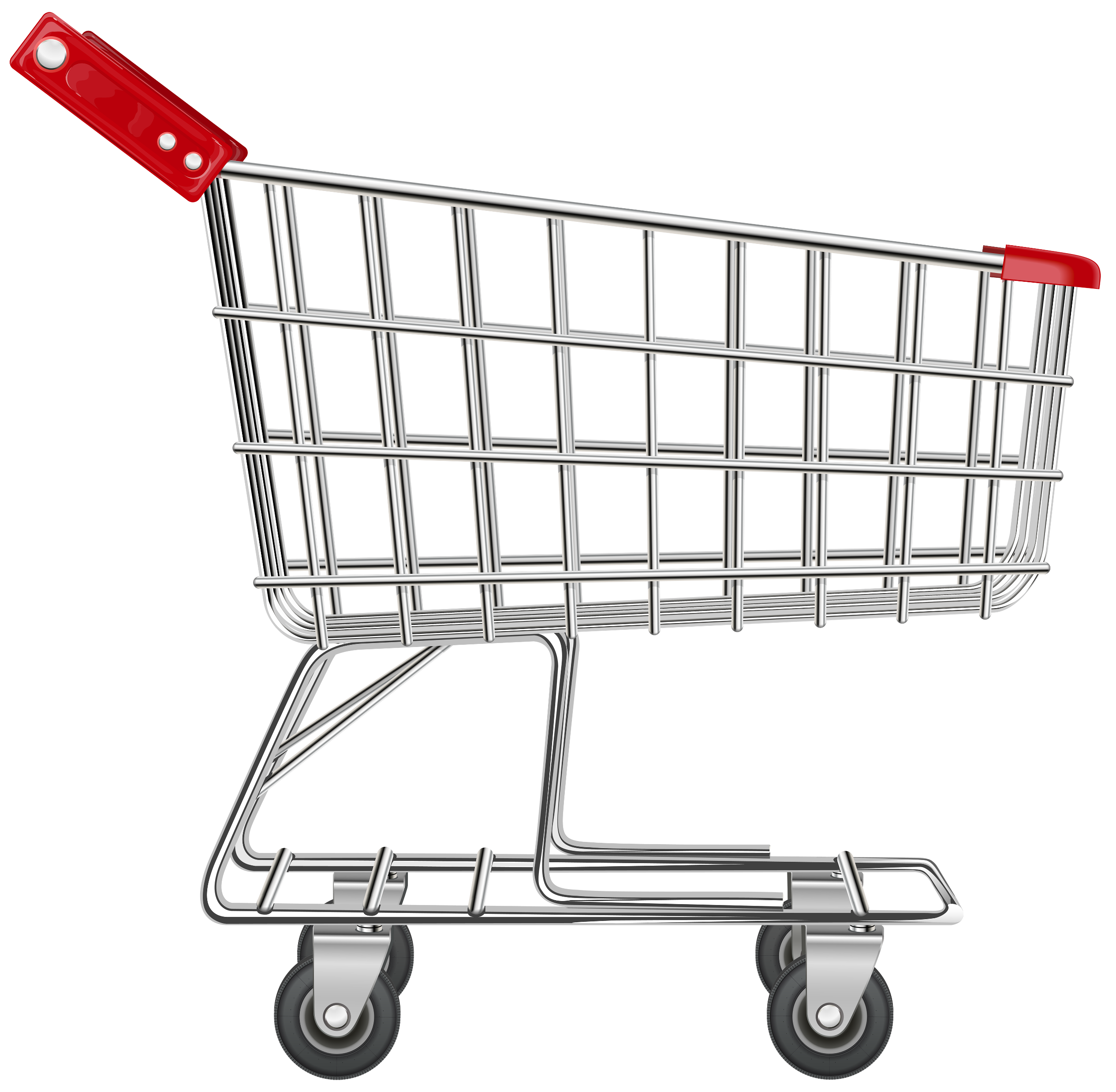 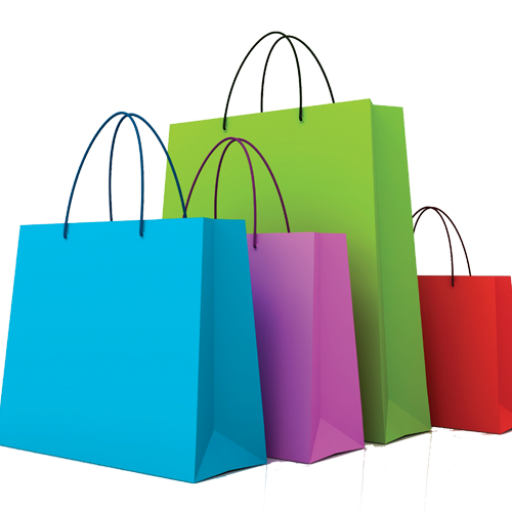 أحد أنواع التحقق من صحة البيانات المدخلة ويستخدم للتأكد من أن الأرقام التي تُدخل تقع ضمن نطاق معين ويشمل حدين هما : الحد الأدنى والحد الأقصى :
التحقق من البحث 
التحقق من التواجد
التحقق من النطاق
تقويم ختامي
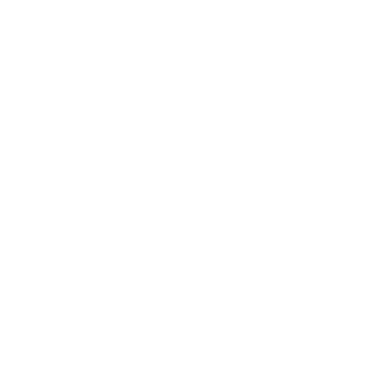 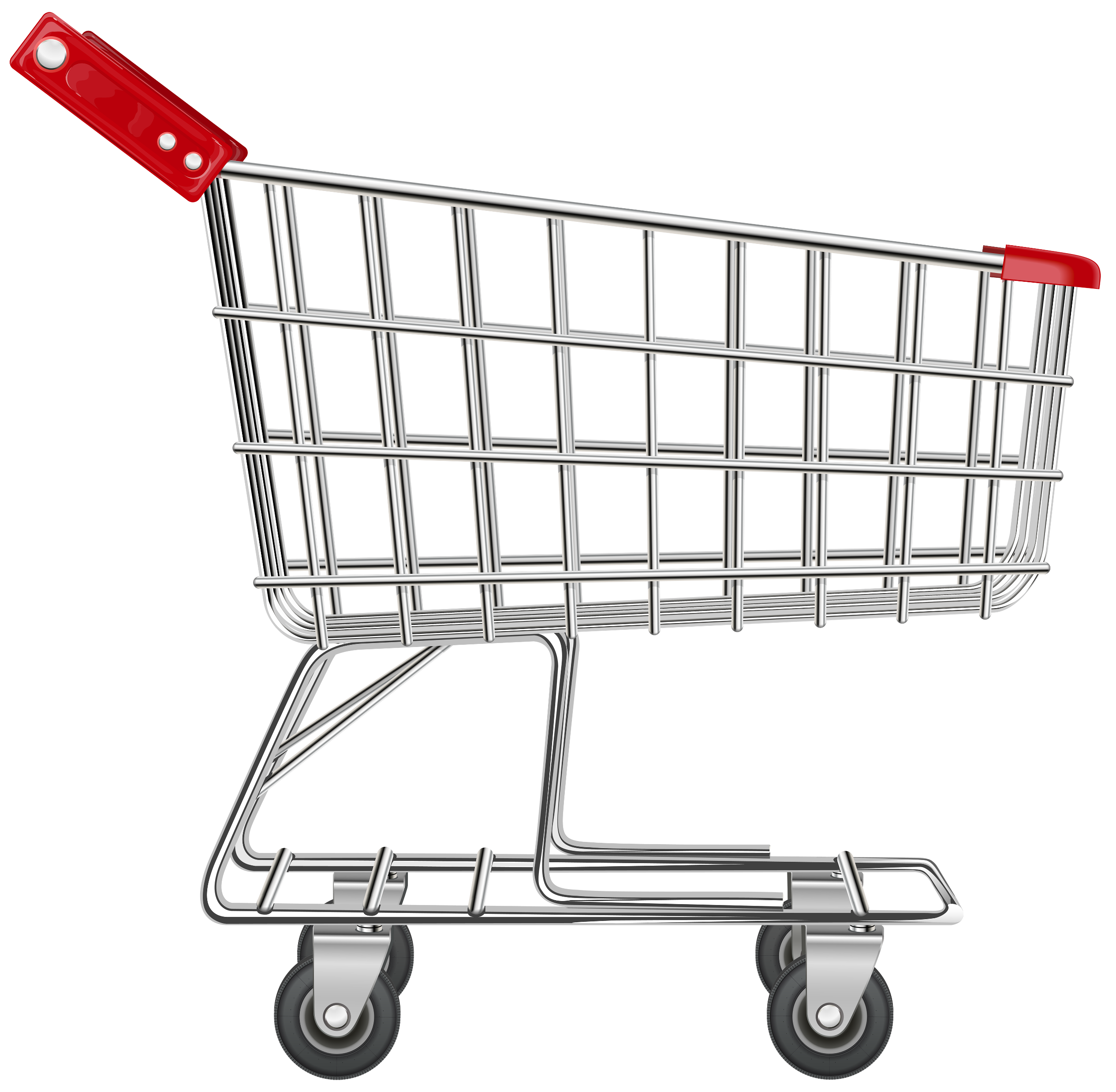 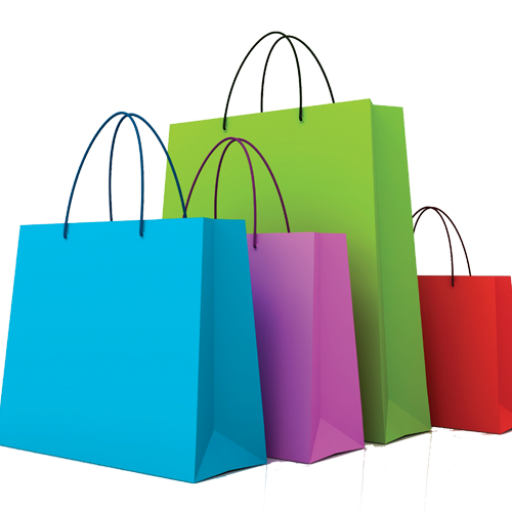 أحد أنواع التحقق من صحة البيانات المدخلة ويساعد على تقليل الأخطاء باستخدام قائمة محدودة من القيم المحددة سابقاً :
التحقق من البحث 
التحقق من التواجد
التحقق من الطول
تقويم ختامي
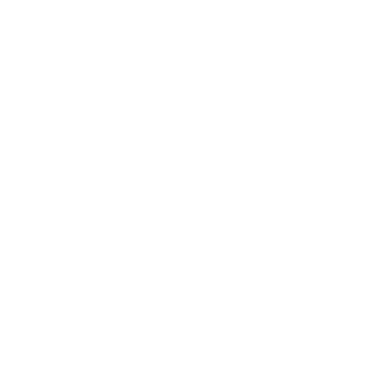 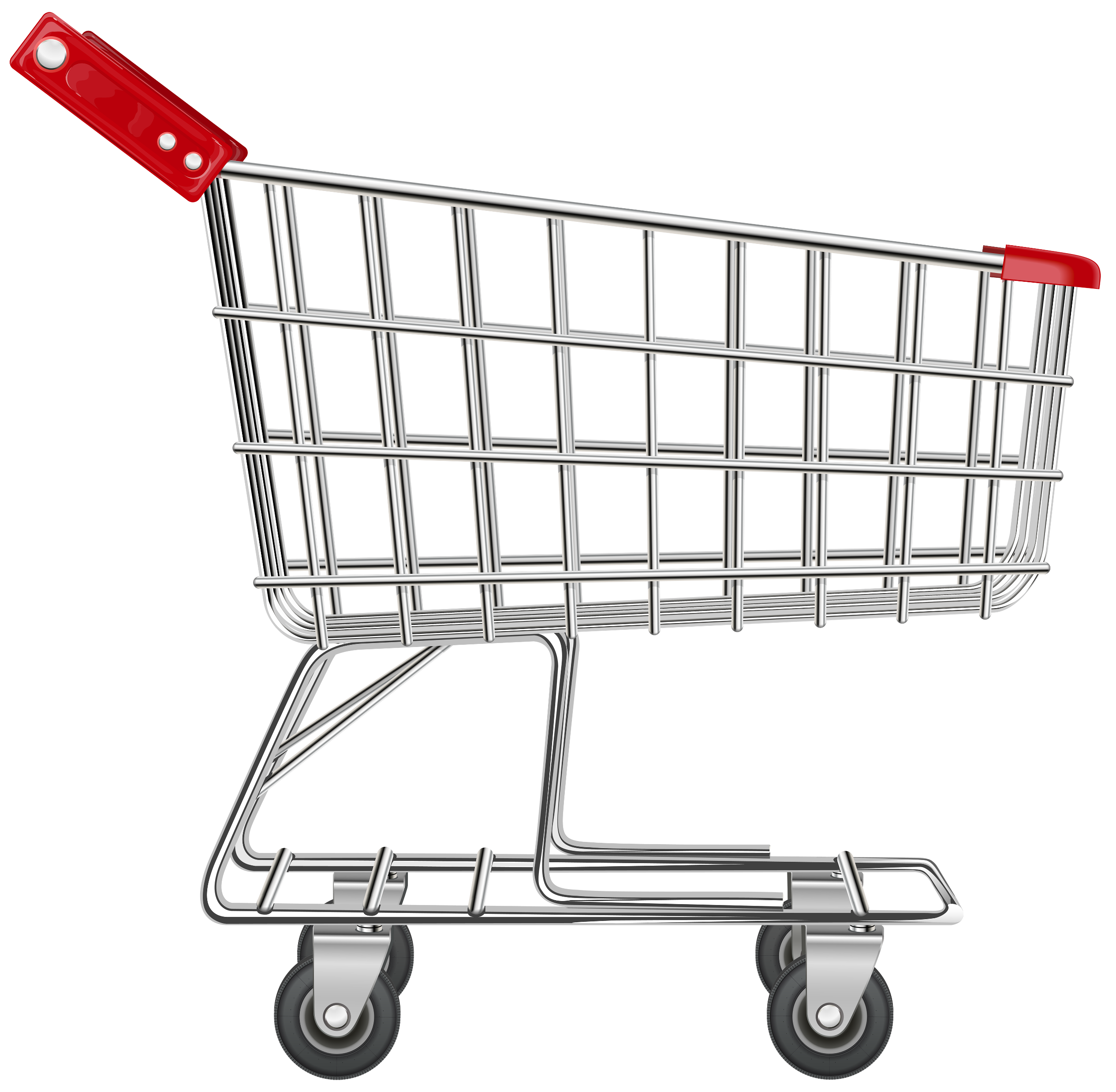 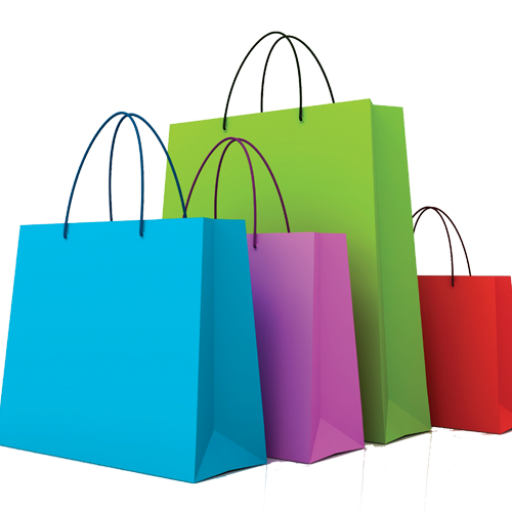 التطبيق الجزء العملي على برنامج إكسل
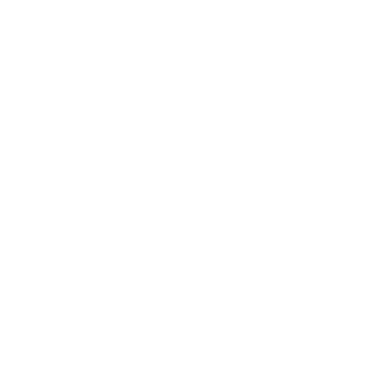 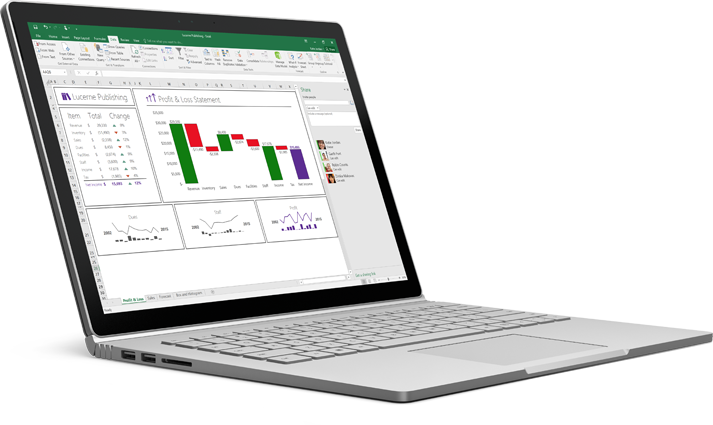 التحقق من صحة البيانات في إكسل
يوجد العديد من التطبيقات التي يمكن استخدامها للتحقق من صحة البيانات المدخلة، مثل برنامج مايكروسوفت إكسل Microsoft Excel  في الجزء العملي من هذا الدرس سننشئ ورقة بيانات في برنامج مايكروسوفت إكسل من أجل تطبيق التحقق من صحة البيانات التي تعلمتها في الجزء النظري.
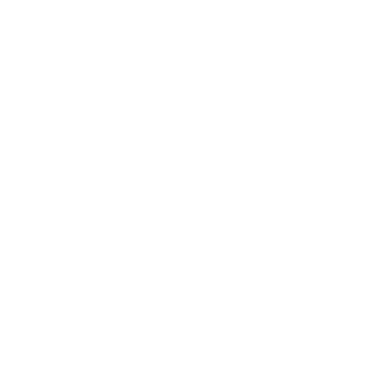 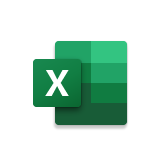 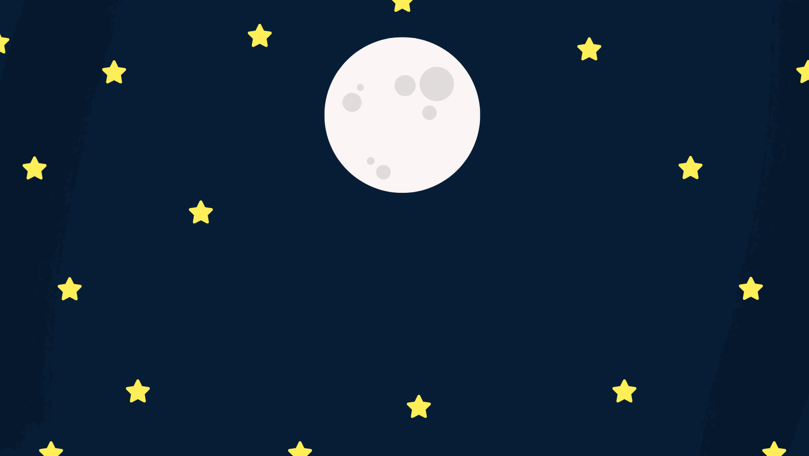 التحفيز
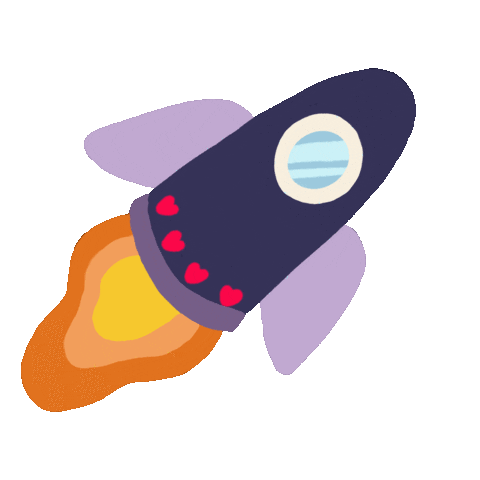 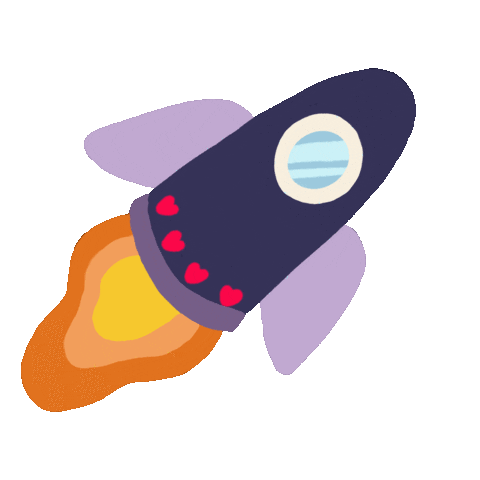 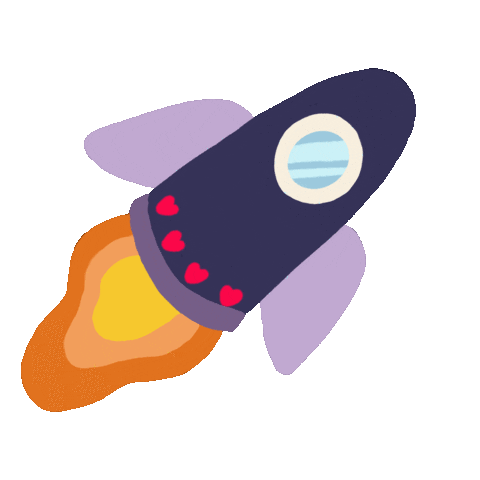 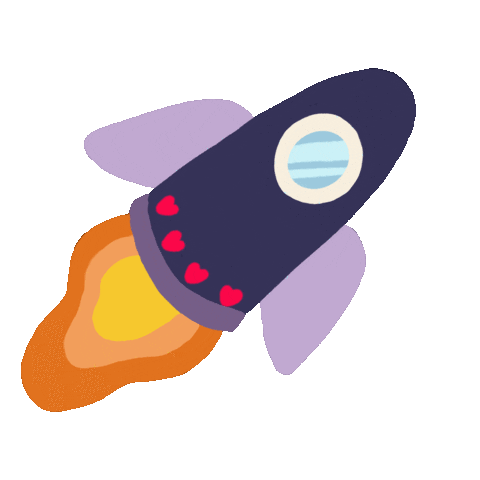 مجموعة الثالثة
مجموعة الثانية
مجموعة الاولى
مجموعة الرابعة
الواجب
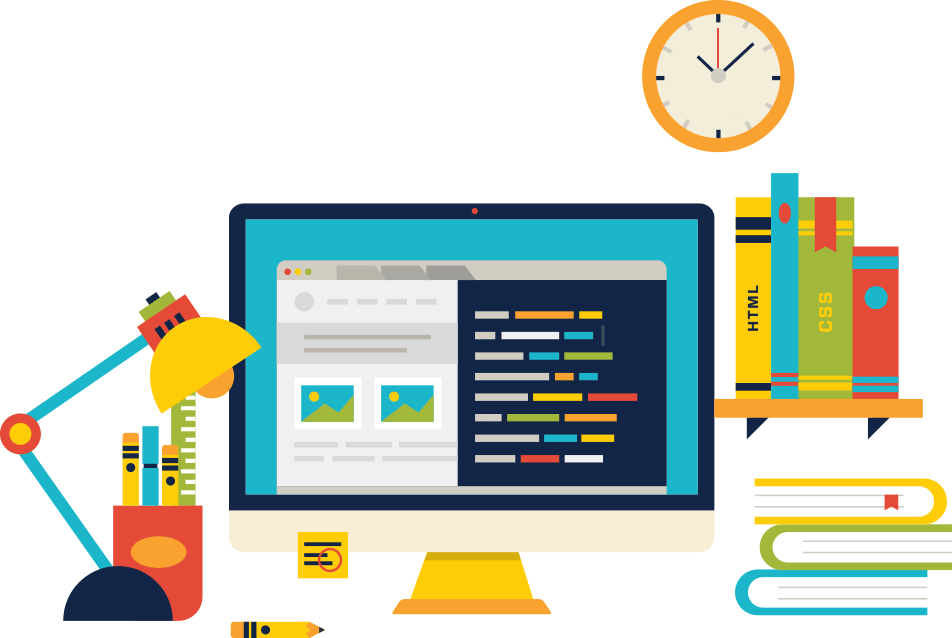 حل الواجب الخاص بالدرس في دفتر المهام والواجبات.
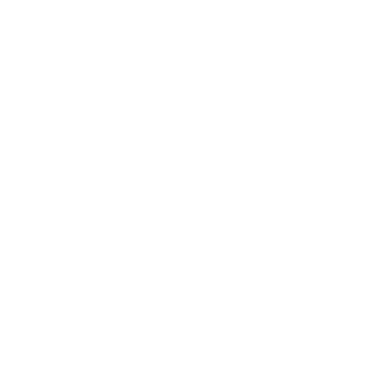 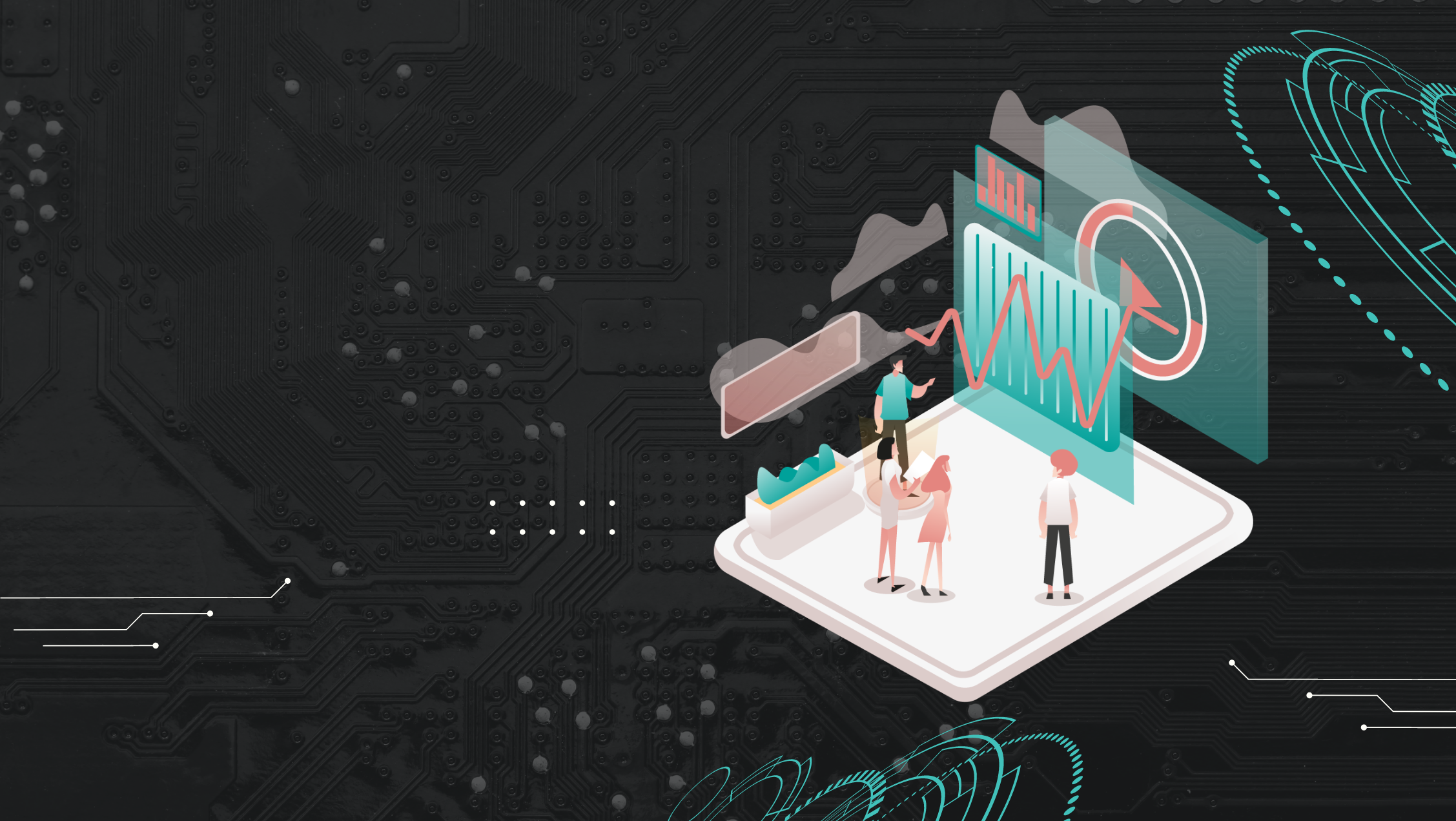 شكرا لحسن المتابعة والمشاركة